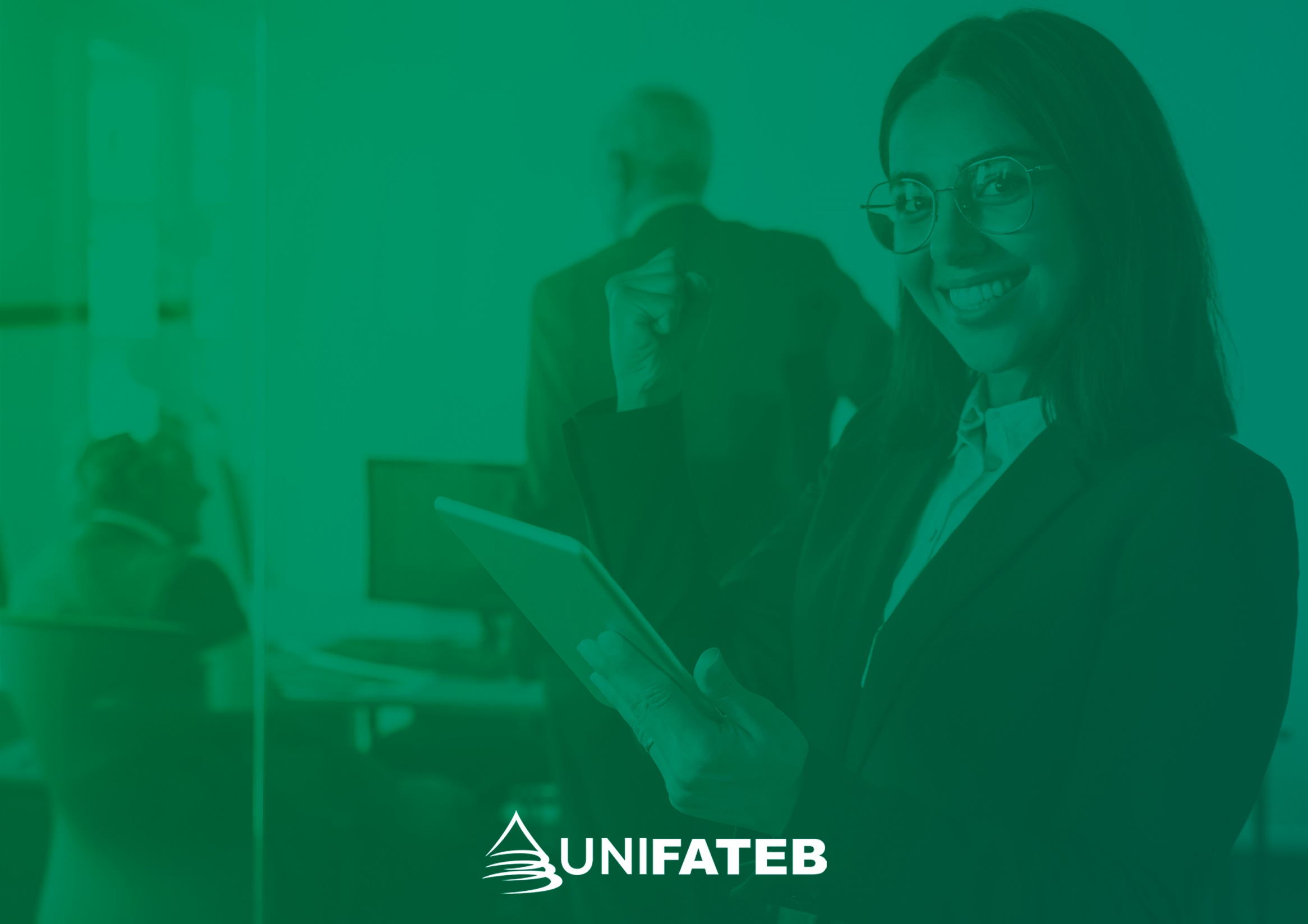 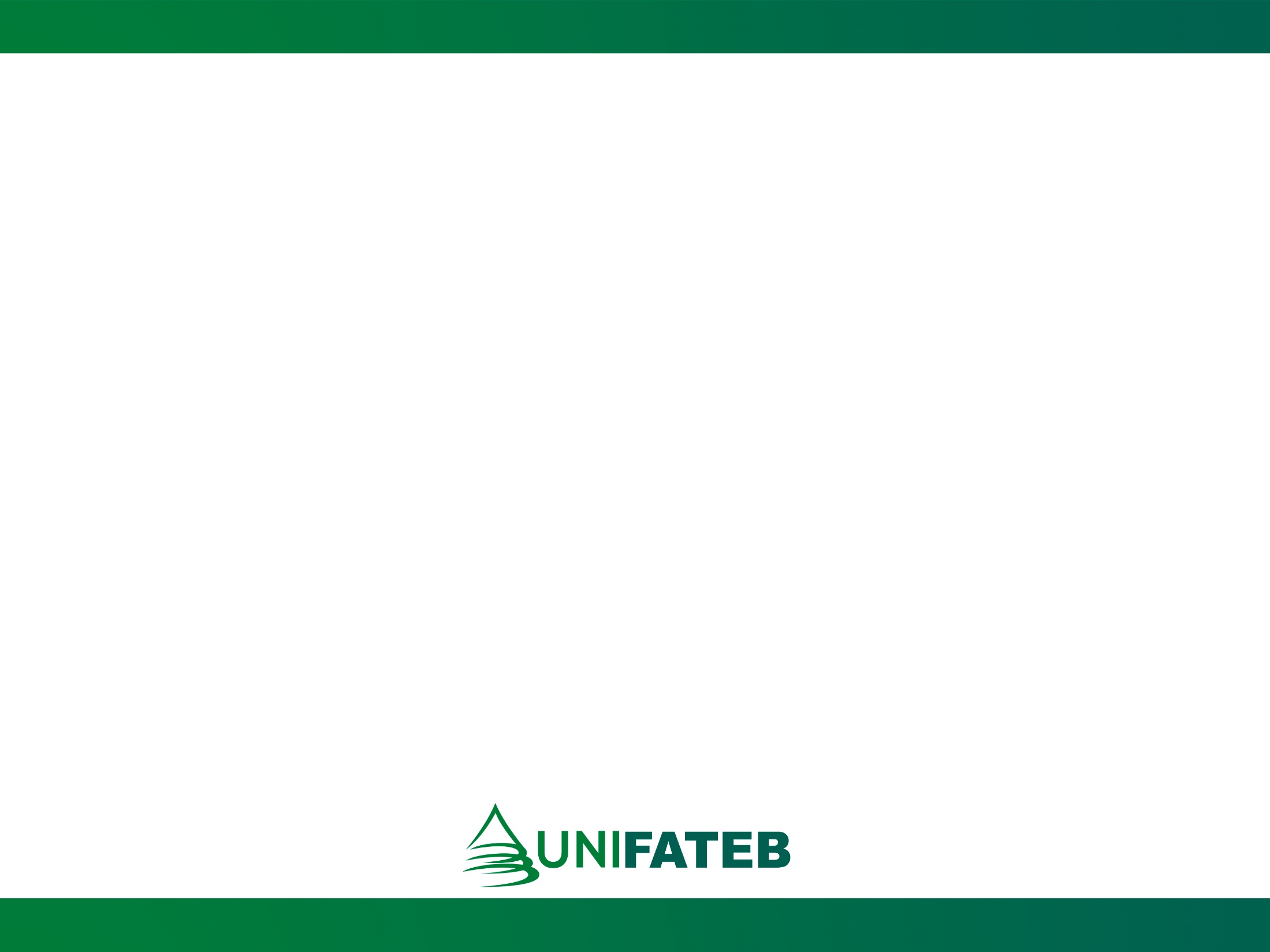 O que é o Estágio?
O estágio é um componente curricular que pode ser obrigatório ou não obrigatório que visa à implementação do desempenho profissional do aluno por meio da experiência e vivência das práticas em campo, propiciando ao acadêmico aprimoramento profissional na sua área de estudo.
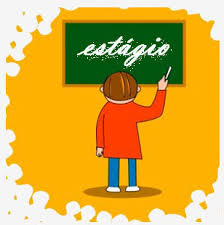 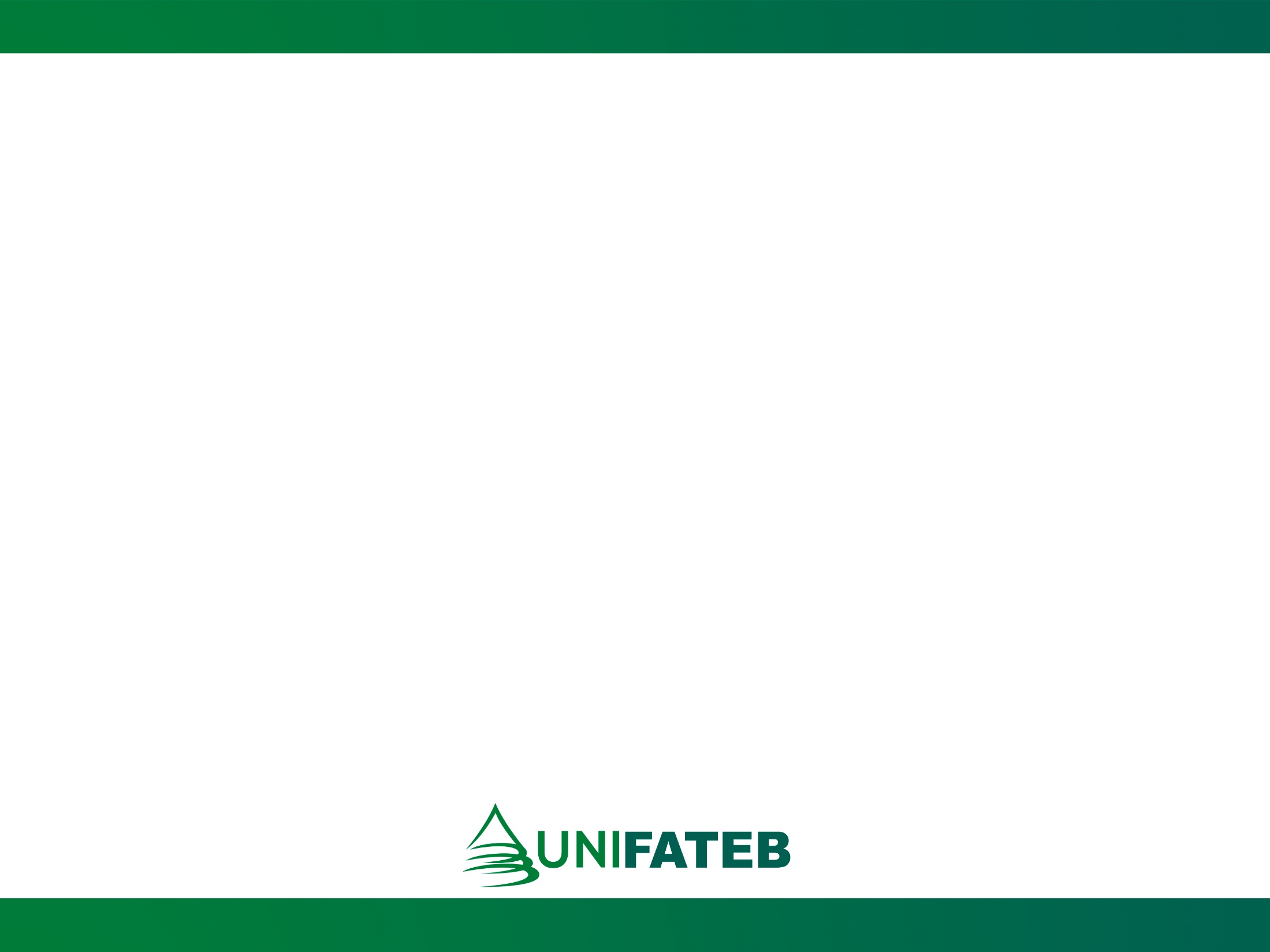 LEI DE ESTÁGIO  Nº 11.788, DE  25 DE SETEMBRO DE 2008.
-Carga Horária máxima diária: 6h

-Carga Horária máxima semanal: 30h

O tempo máximo de estágio na mesma Empresa é de dois anos, exceto quando tratar-se de estagiário portador de deficiência;
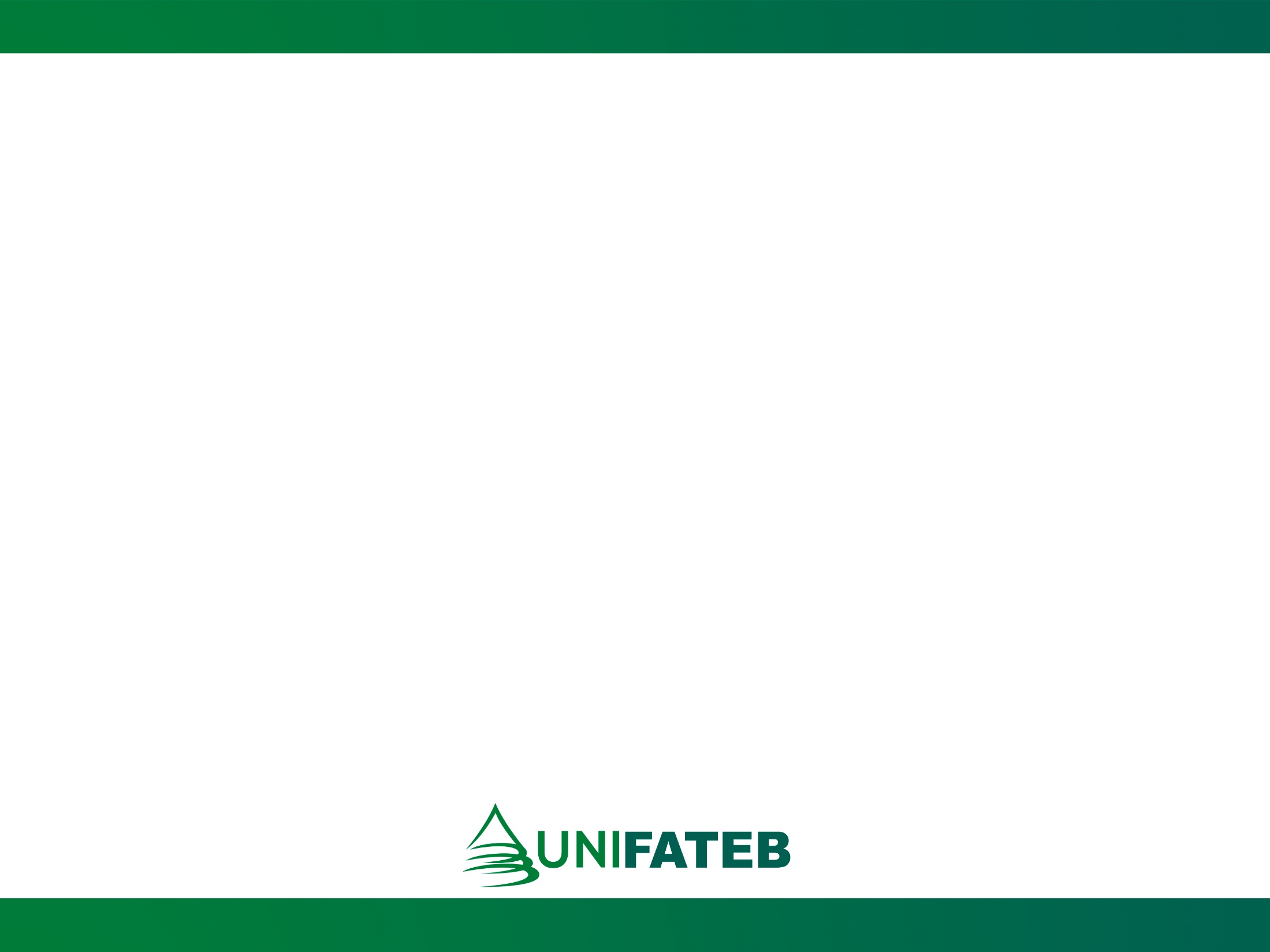 Quem são os responsáveis pelo estágio na Instituição?
Coordenador de Estágio

Coordenador de Curso

Orientador de Estágio - Professor
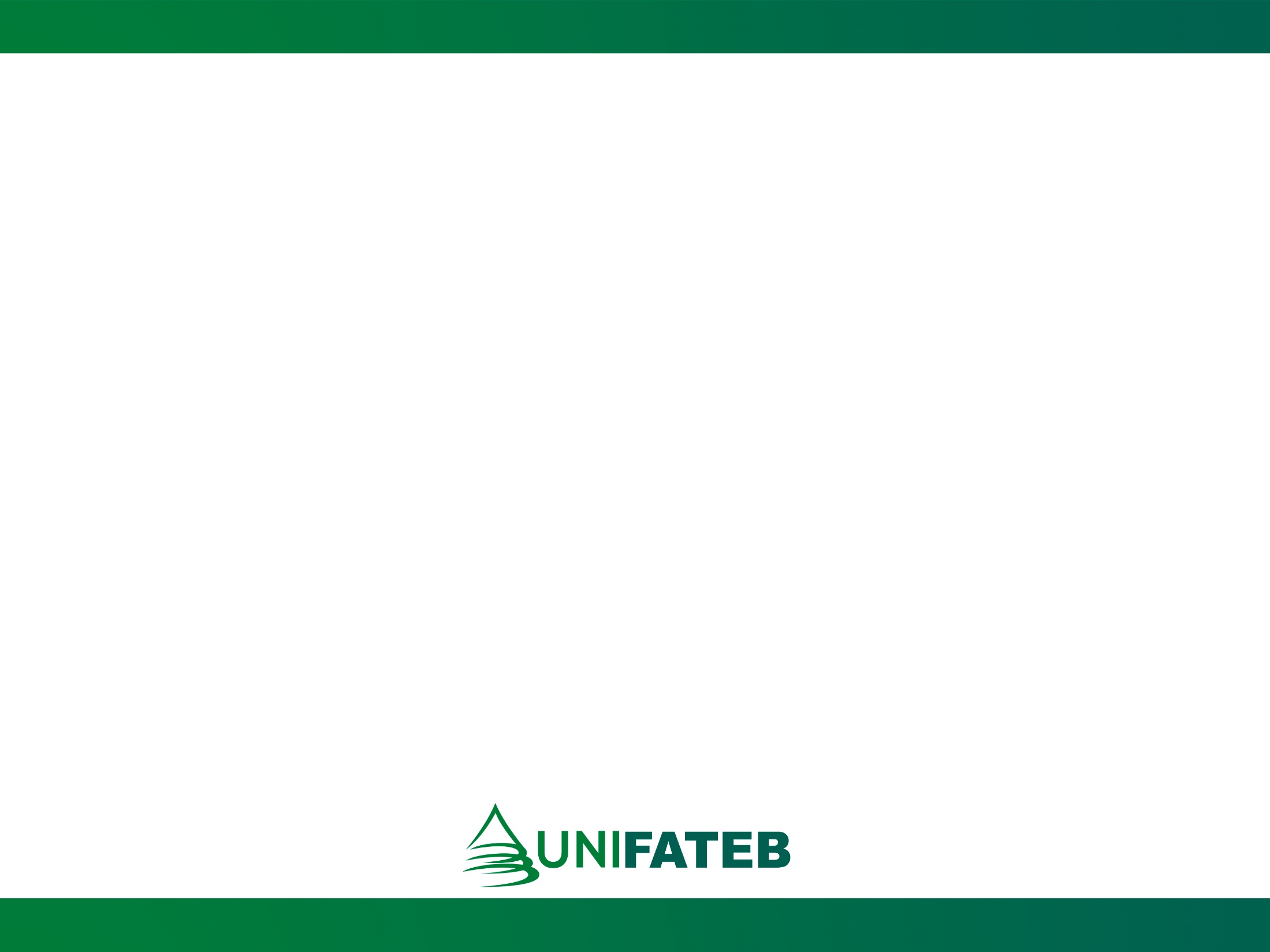 Atribuições do Coordenador de Estágio
Convênios: Cadastro e Controle Geral de empresas/instituições; 
Organização e assinatura dos termos;
Contato com instituições cadastradas;
Suporte ao Estágio Obrigatório;
Suporte ao Estágio Não Obrigatório (remunerado).
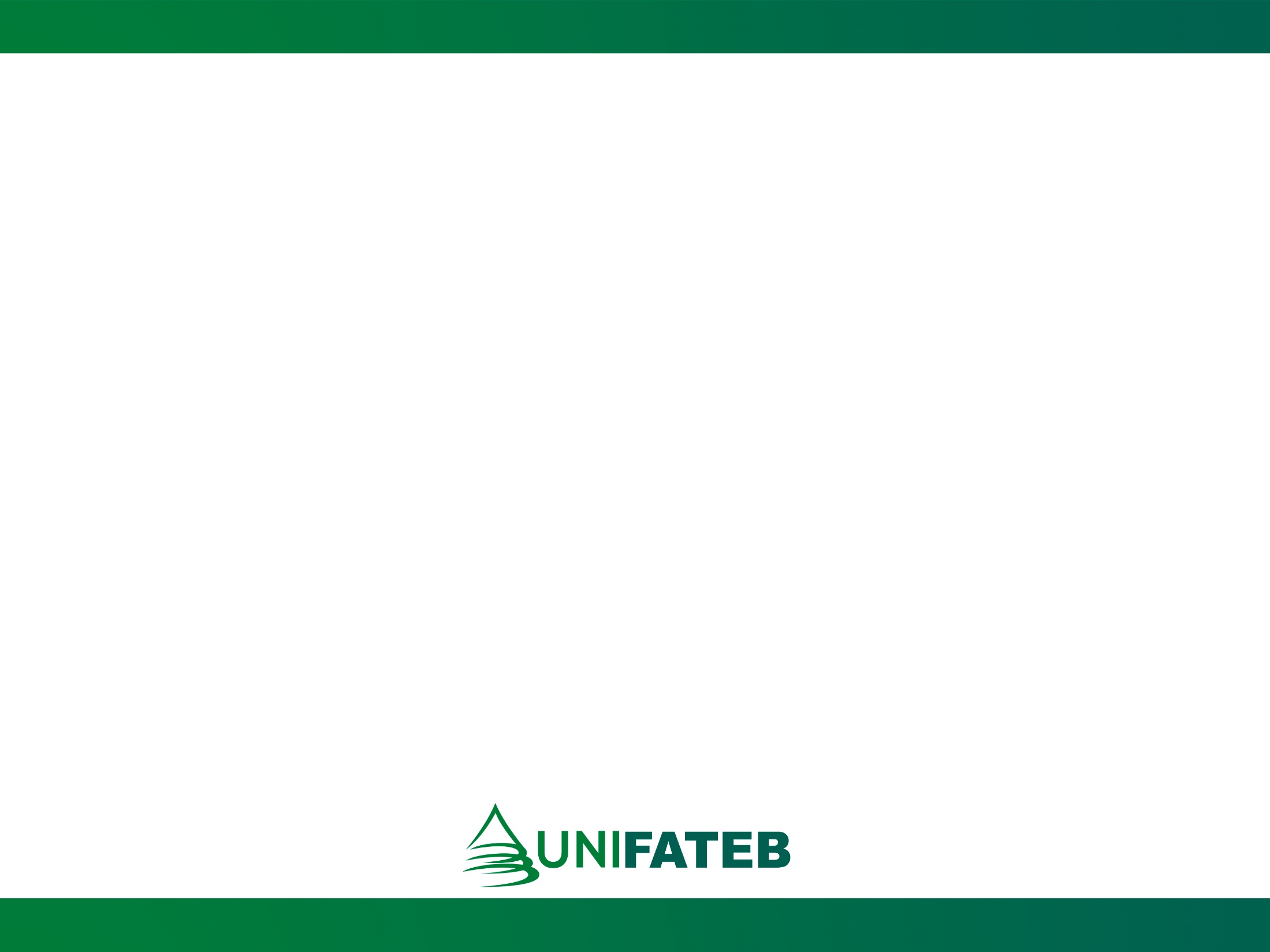 Atribuições do Professor Orientador de estágio obrigatório:
Acompanhar o desenvolvimento dos trabalhos dos alunos durante o estágio;
Indicar bibliografia e outras fontes de consulta;
Avaliar os relatórios entregues pelos alunos e pela empresa;
Verificar a ficha de frequência e demais das orientações pertinentes ao estágio;
Avaliar o estagiário, indicando, se necessário for, as alterações das atividades e relatório.
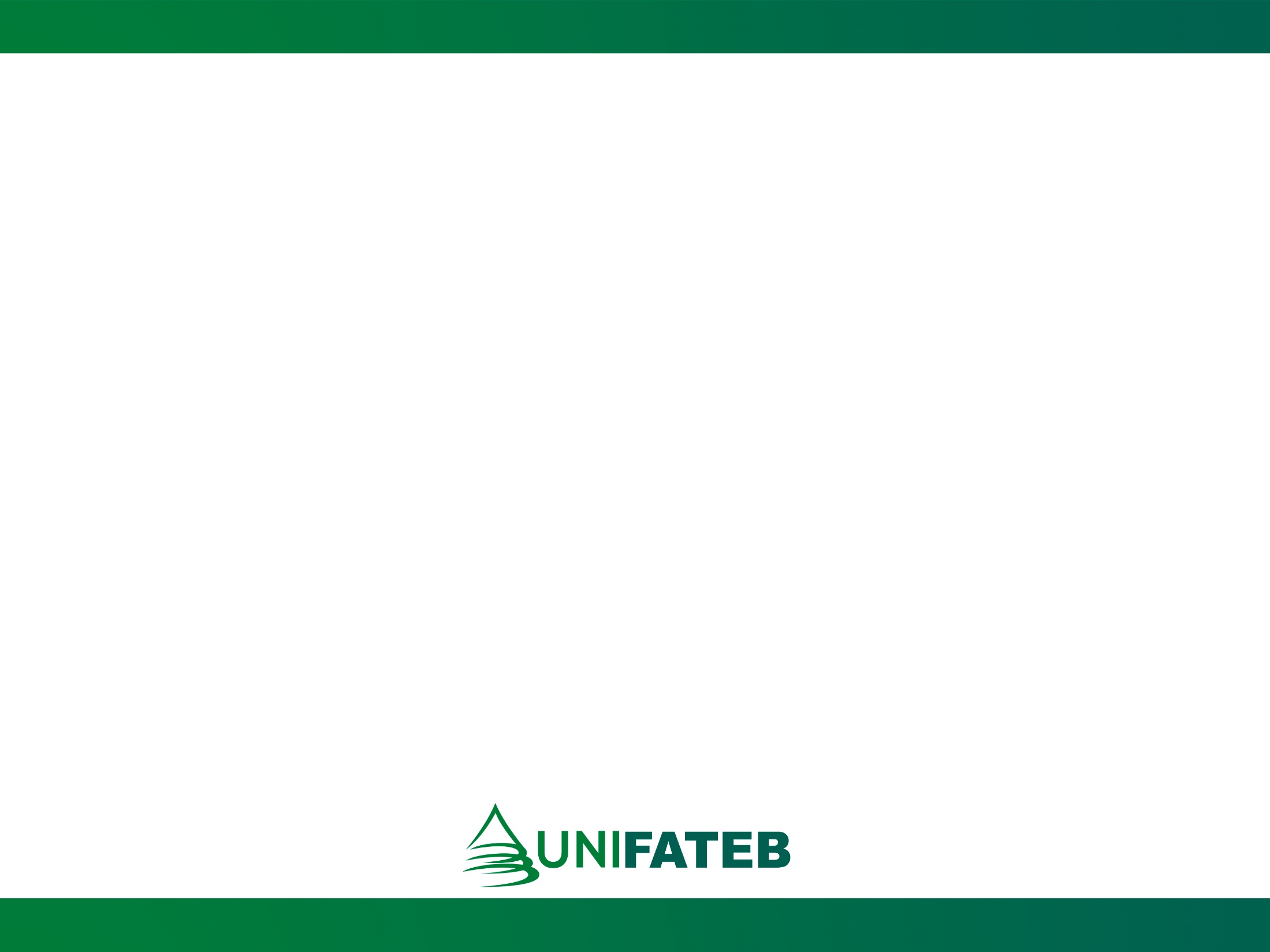 Atribuições do Supervisor onde o estágio é realizado
Apresentar e auxiliar o aluno estagiário na empresa;
Orientar, acompanhar e organizar as atividades práticas do estagiário na empresa;
Oferecer os meios necessários à realização de seus trabalhos; 
Auxiliar o estagiário nas suas dificuldades;
Manter contato com a UNIFATEB, quando necessário;
Preencher as Fichas de Avaliação de Estágio.
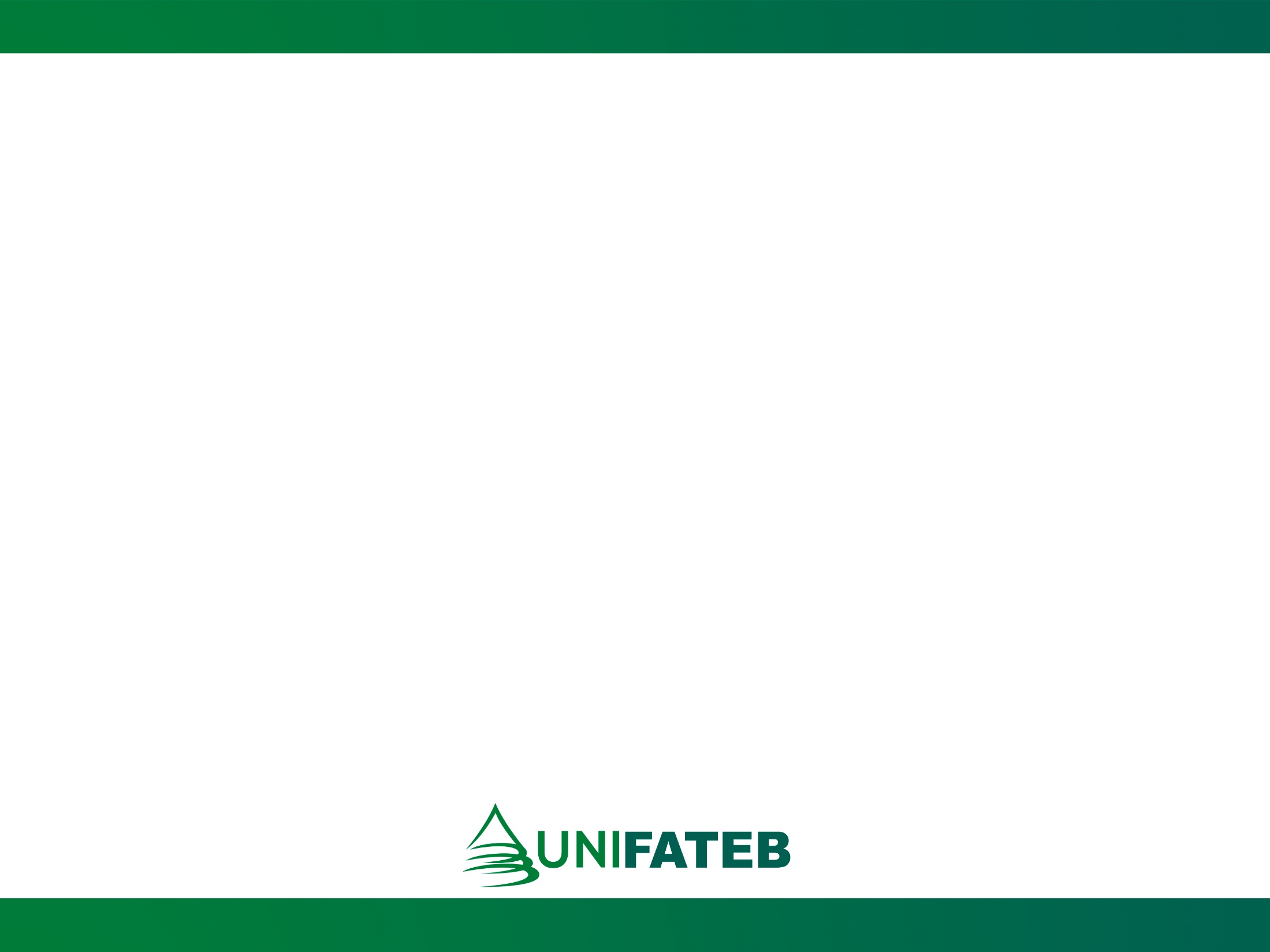 Atribuições do Aluno Estagiário:
Identificar a empresa onde irá desenvolver o estágio; 
Providenciar documentação solicitada acatando as exigências legais;
 Identificar o responsável pela supervisão dos trabalhos a serem desenvolvidos na instituição concedente de estagio;
Comparecer aos encontros com seu orientador de estágio, cumprindo as tarefas que lhe forem atribuídas;
Apresentar ao professor orientador da UNIFATEB os Relatórios de Estágio.
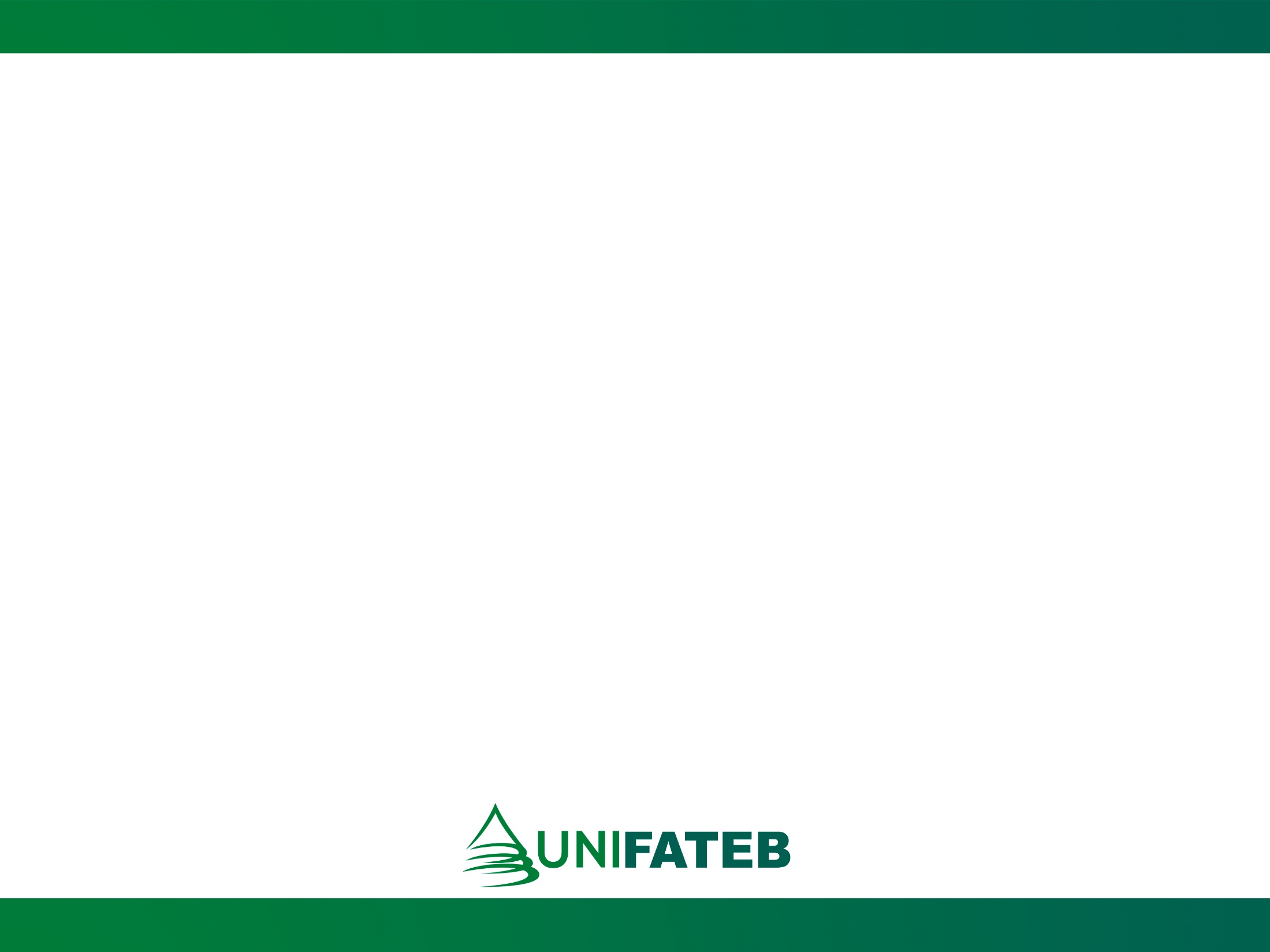 Convenio de Estágio
- 2 VIAS - caso a empresa não possua convênio com a UNIFATEB o mesmo deverá ser cadastrado e arquivado junto a Coordenação de Estágio. A UNIFATEB terá 48h úteis para coletar assinaturas
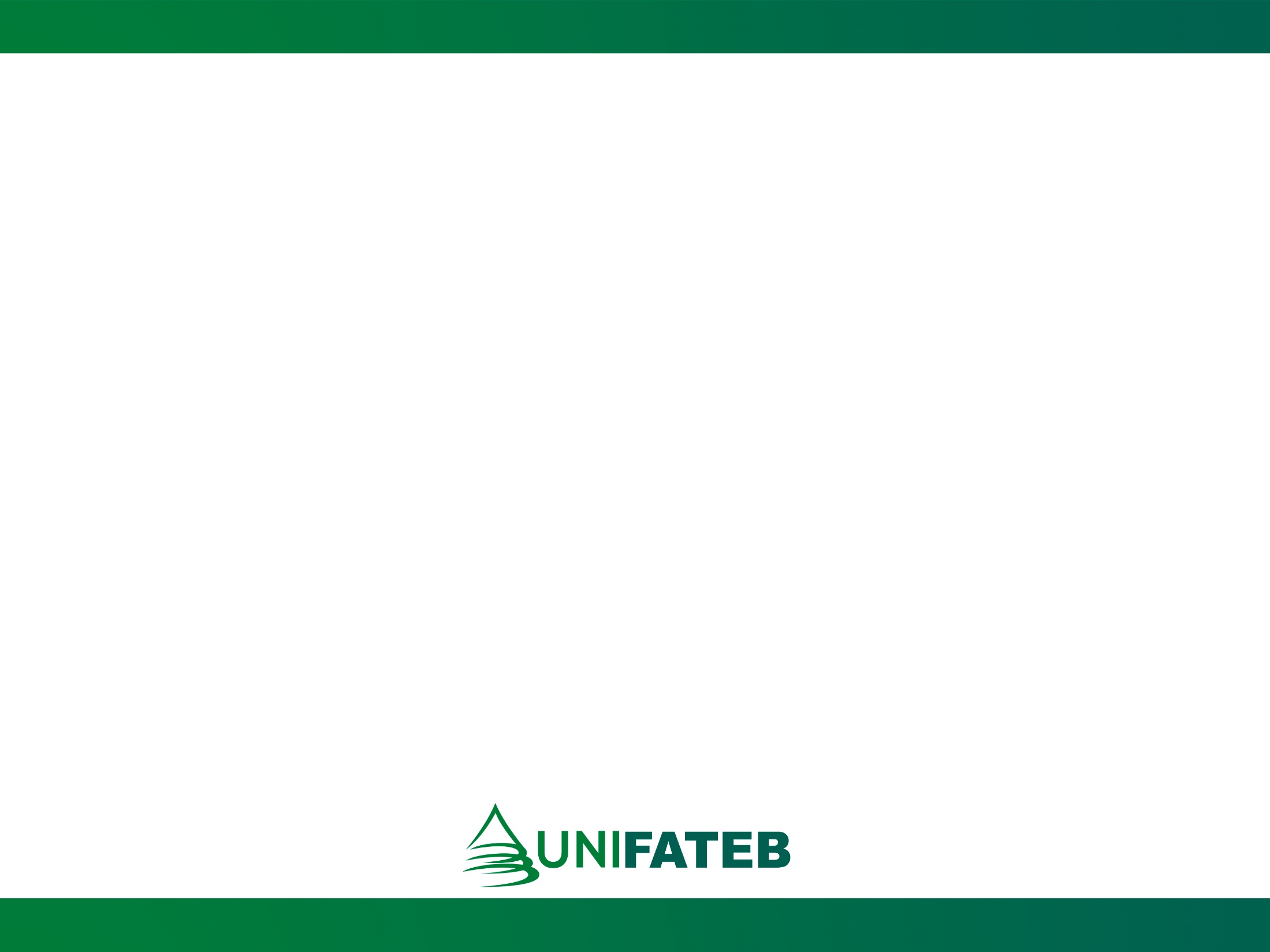 Termo de Compromisso
- 3 VIAS DE CADA - Termo de compromisso preenchido corretamente com carimbo e assinatura do representante legal da empresa.  A UNIFATEB terá 48h úteis para coletar assinaturas e os termos ficarão arquivados na IES.
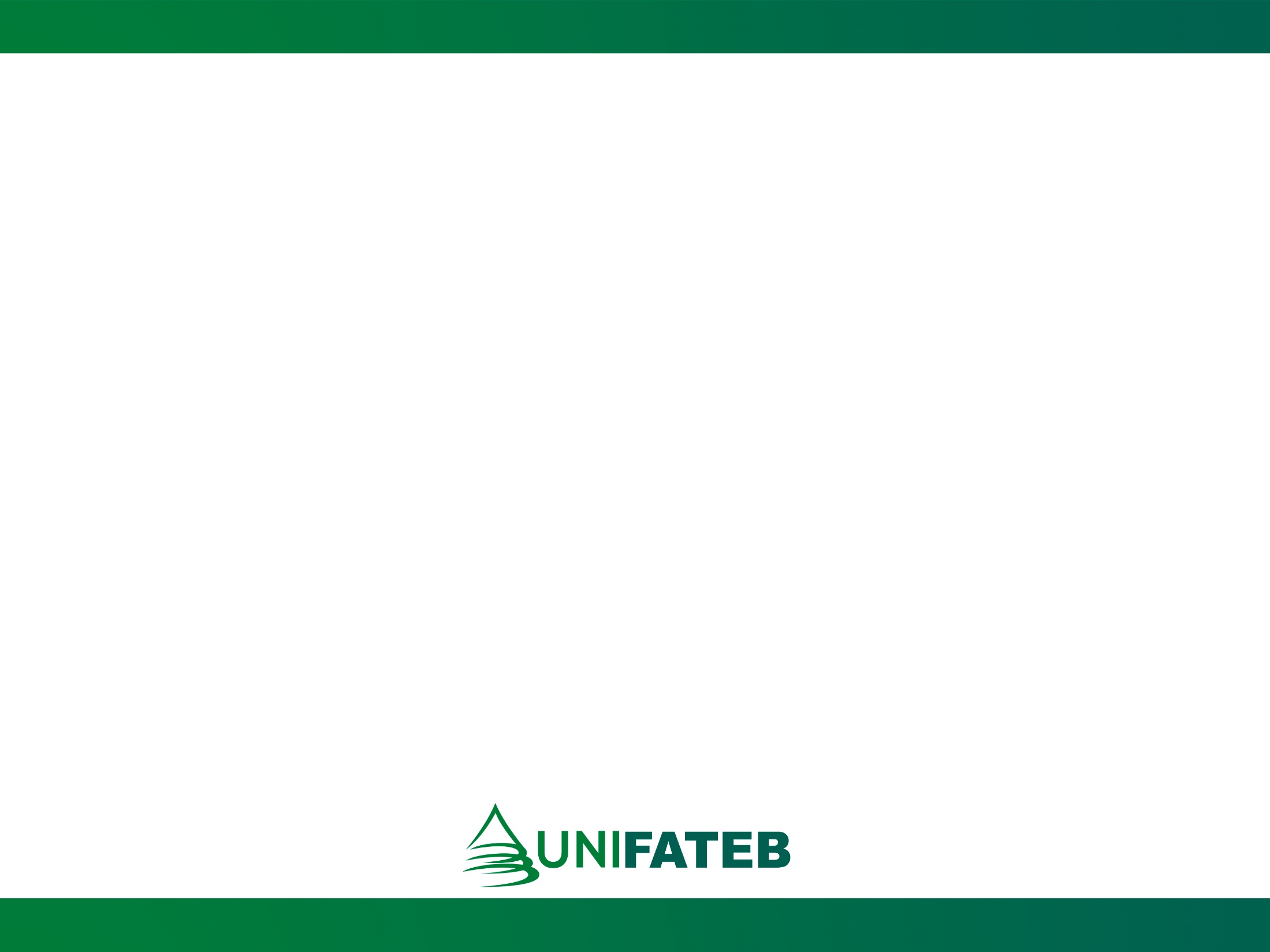 Fluxo das informações- Whats 042 98405-4866
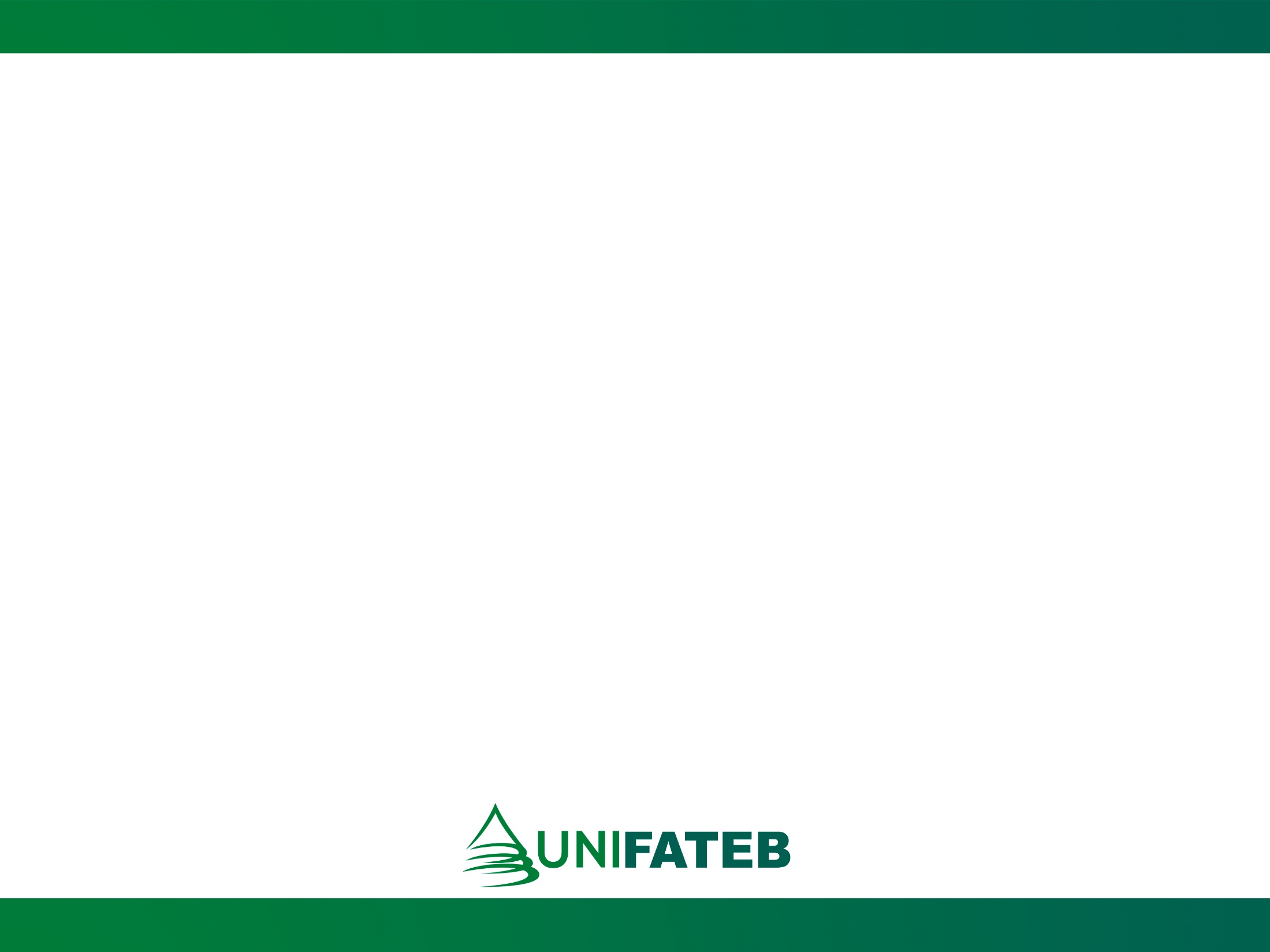 Check List Estágio Obrigatório
Escolha da empresa: verificar a possibilidade de realizar estágio na instituição. Se não houver convênio entre UNIFATEB e Instituição, providenciar;
Termo de contrato de Estágio: firmar o termo entre o aluno e a empresa no período do estágio;
Plano de estágio: deve ser feito sob supervisão do professor orientador UNIFATEB contemplando as atividades e cronogramas do estágio;
Ficha de frequência: deve ser assinada em toda permanência do aluno estagiário no local de estágio, apresentada ao professor orientador e arquivada no final do estágio;
Relatório: deve ser confeccionado de acordo com a orientação do Professor orientador UNIFATEB e arquivado no final do estágio;
Cumprir as normas estabelecidas;
Prezar pela ética.
O ARQUIVO DOS DOCUMENTOS SERÁ VIA UNIMESTRE
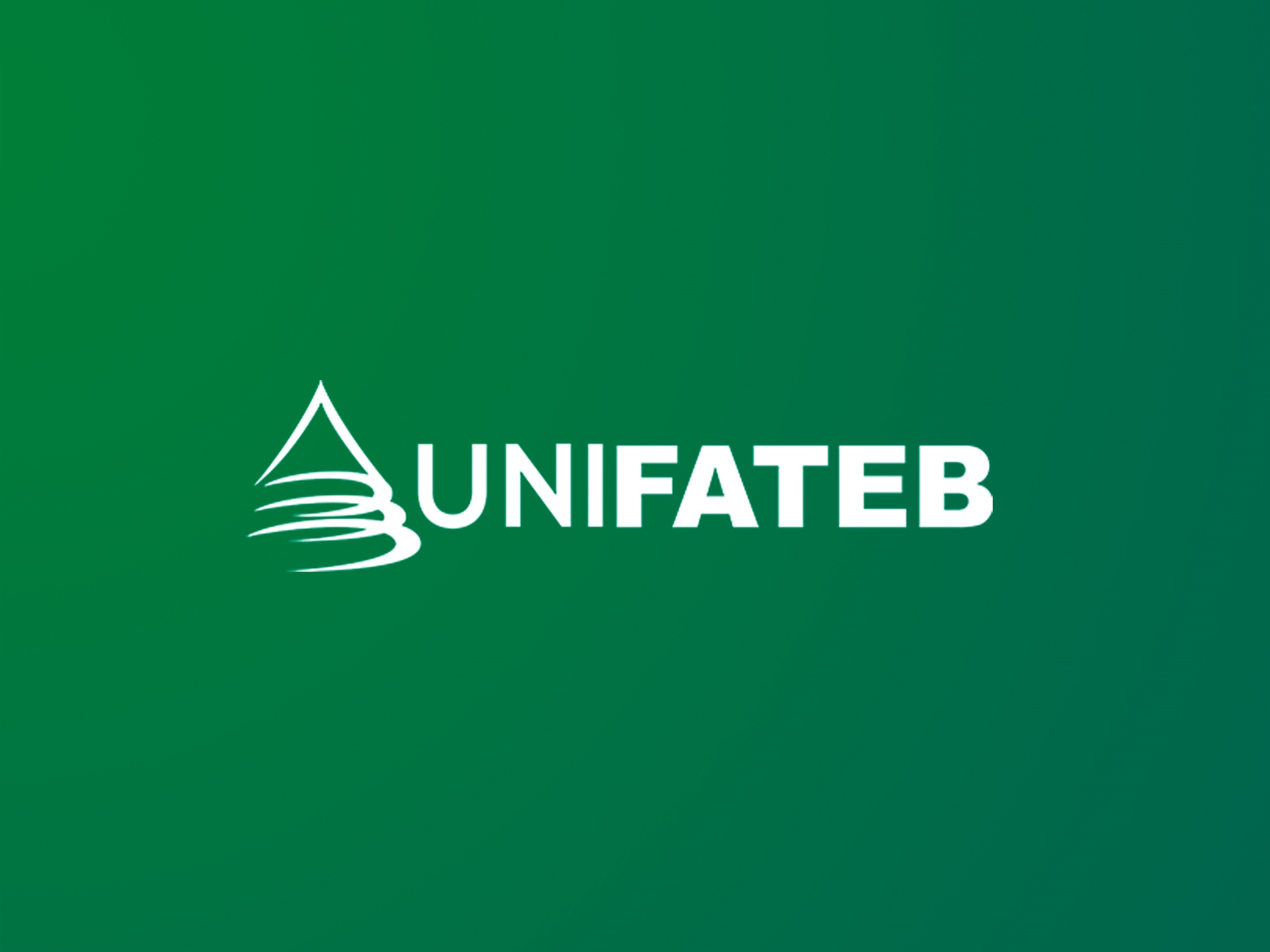